Актуальные проблемы итоговой аттестации и пути их решения
Биология
Анализ результатов итоговой аттестации
Изменения в КИМах 
 Проблемы выпускников при выполнении заданий ОГЭ и ЕГЭ
Возможные решения проблем
Председатель предметной комиссии  ЕГЭ по биологии, 
учитель биологии высшей квалификационной категории 
Акшаева Елена Юрьевна
ЕГЭ  и  ОГЭ
Обеспечение объективности в оценке достижений учащихся:
Однозначность оценки;
Одинаковая процедура проверки; 
Полная гласность;
Четкое определение оценки и минимальной границы до экзамена;
Информационная безопасность.
Сравнение результатов ОГЭ по биологии в Республике Татарстан 2017-2019 гг
Всего: 7338 человек
Результаты ЕГЭ по биологии
По РФ - 52
Участники экзамена с разным уровнем подготовки хорошо справляются с заданиями 4,6,11: без труда находят определение почки растений (4); знают классы типа Членистоногие (6); указывают причину малокровия (11). 

Плохо подготовленные участники экзамена неверно отвечают или не приступают к заданиям 3,9,10,12,13,16,17,21: не владеют знаниями о строении скелета (9), функционировании вегетативной нервной системы (10), строения и физиологии клетки (3,21), динамического стереотипа (16), профилактических мер при развитии плоскостопия (17). Надо отметить, что в заданиях 16 и 17 допускают ошибки представители всех групп участников ОГЭ 2019 года. Анализ результатов выполнения заданий 20 и 21 выявил слабые умения интерпретировать данные графика и работать с таблицей у групп, экзаменующихся со недостаточно хорошей подготовкой. «Сильные» дети успешны в этих заданиях. 


Оценка истинности суждения в вопросе 22 требует глубокого и точного понимания биологического явления, что формируется с большим трудом в отношении объемного биологического материала, особенно в отношении процессов жизнедеятельности. Традиционно трудным оказалось проявить требуемое умение при выполнении задания, касающееся особенностям гуморальной регуляции функций организма человека, группе детей, написавших экзамен на «2», «3», «4».
23. признаки человека как представителя класса Млекопитающие - множественный выбор
24. выбор признаков строения и  образа жизни вида гадюки обыкновенной. Выбирали поведение и физиологию
25. соответствие особенностей царств Растения и Животные 
26. установление последовательности действий в эксперименте по доказательству образование крахмала на свету 
27. недостающие термины в текст «Систематические категории» 
28.соотношение морфологических признаков листа черники с предложенными моделями.
29  - работа с текстом «Представления о роли мозга в древности»

30 - работа со статистическими данными, представленными в табличной форме. Затруднения при выполнении заданий были связано с неумением вникать в смысл вопросов, например, не обращали внимания на то, что в вопросе употребляется единственное число и приводили все подходящие ответы. 

31 – определение  энергозатрат спортсменки при определенном виде деятельности за некоторое время. Затем с помощью другой таблицы следовало составить меню, комбинируя блюда, соответствующие двум параметрам: калорийность, количество углеводов, заявленные в условии. Ошибки при выполнении задания были связаны с невнимательным прочтением условия

32 – отвечали на вопрос - как избежать в пище избытка жиров и холестерина. В ответах детей чаще присутствовал один элемент ответа о нахождении холестерина в жирной пище.
ИЛИ НЕ ЗНАЮТ, НЕ ПОМНЯТ
Изменения в КИМ 2020 года по сравнению с 2019 годом
Произошло сокращение количества заданий с 32 до 30, максимальный первичный балл уменьшился с 46 до 45. 

В части 1 работы включены новые модели заданий в линиях 1 и 20

В части 2 добавлена новая линия заданий 27, линия 30
(задания 31 и 32 в модели 2019 г.) претерпела значительную переработку.
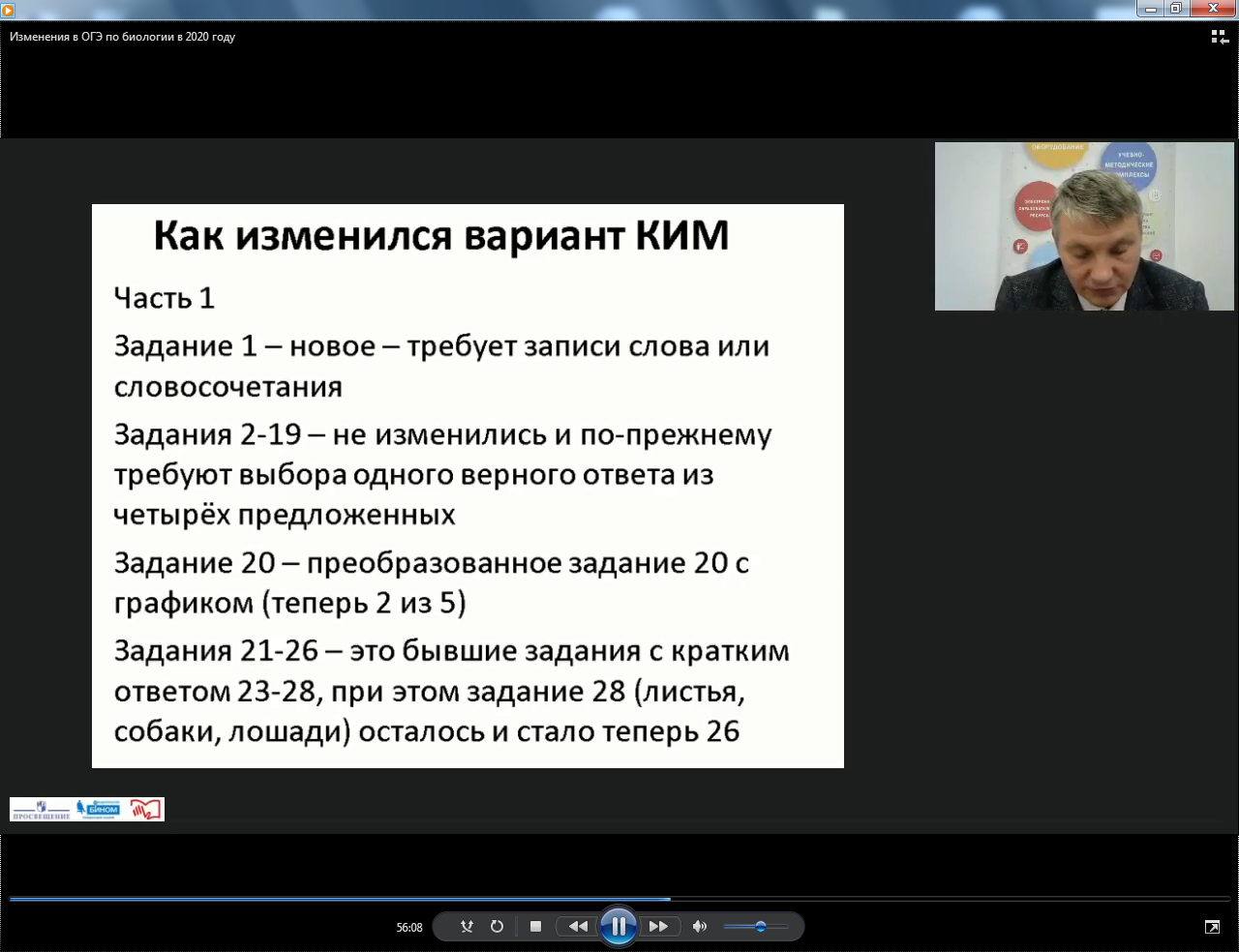 1. Как в егэ, эксперимент, смогут ли… в имен.падеже
20 на 2 балла. График + еще один ответ, т.е. 2 из пяти. Т.К. все показывали хороший результат, даже двоечники
1 балл – слабые знания
Остальные баллы - посильнее
26. Высокая степень дифференциации – слабые набирают только 1 балл, сильные на 3 балла, поэтому оставили, только требуется подробная инструкция
Перевод первичных баллов в отметки
Было
Стало
Пример новых заданий №1
На графике изображена электрокардиограмма пациента. Какое свойство живых систем он иллюстрирует?
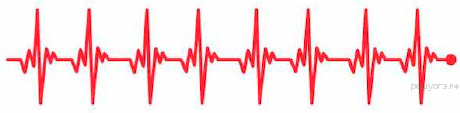 На рисунке изображён пример, иллюстрирующий присущее всем живым организмам свойство воспроизведения себе подобных, обеспечивающее непрерывность и преемственность жизни.  
Какой тип размножения амёбы — половой или бесполый — иллюстрирует данный процесс?
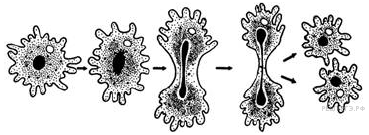 Веер : РИТМИЧНОСТЬ, ЦИКЛИЧНОСТЬ
У детей необходимо формировать навык сбора веера
Тренировочные задания в КИМах ВПР 5-7 классов
Пример заданий из КИМ ВПР 5класс
4. Ученик рассматривал под микроскопом клетку простейшего – инфузорию - туфельку сделал следующий рисунок. Что обозначено под буквой А?
Ответ: ______________________________
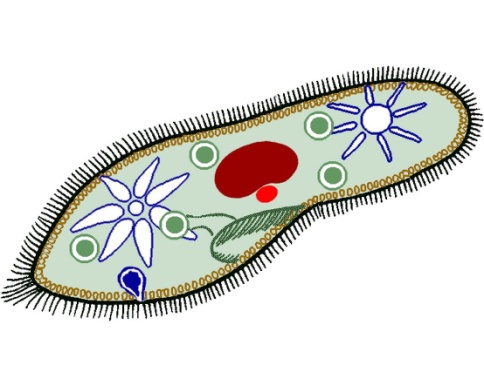 А
Пример заданий из КИМ ВПР 6класс
4. На рисунке изображено размножение гидры пресноводной.
4.1. Какой тип размножения гидры показан на рисунке?
Ответ: __________________________________
 4.2. Как называется особь, на которой формируется дочерняя особь?
Ответ: __________________________________
4.3. В какое время года гидра размножается таким способом?
Ответ: ___________________________________
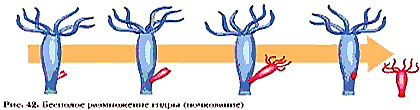 Пример заданий из КИМ ВПР 7класс
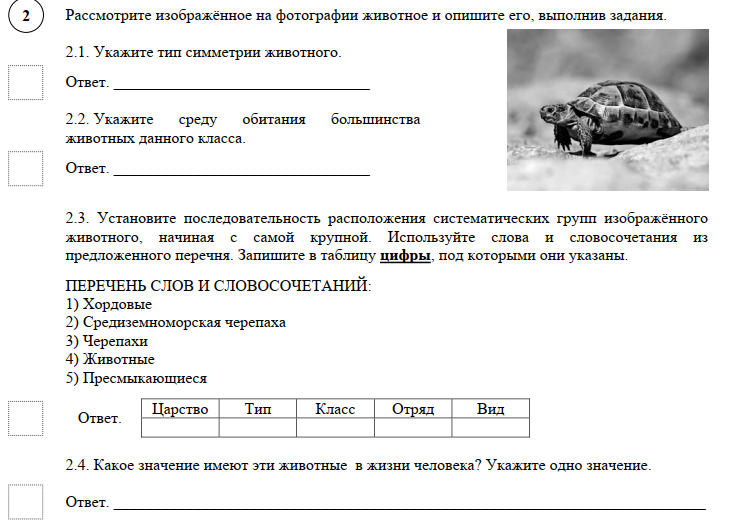 Пример заданий из КИМ ВПР 7класс
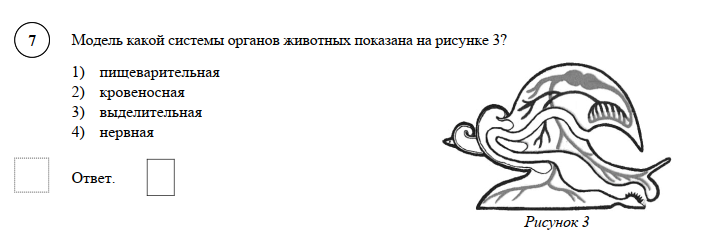 Работа в заданиями №№2-19
При выполнении данного вида заданий ученику важно не только указать верный ответ, но и объяснить самому себе, почему выбранный ответ – правильный. 

Только в этом случае можно быть уверенным в том, что выбранный ответ совпадет с эталонным

При повторении материала курса биологии важно отрабатывать это действие. Объяснение должно быть логичным и непротиворечивым, опираться на имеющиеся знания
Пример заданий №18 ОГЭ
Между структурами клетки и процессами, указанными в столбцах приведённой ниже таблицы, имеется определённая связь.
 
Какой термин следует вписать на место пропуска в этой таблице?
1) лизосома
2) вакуоль
3) рибосома
4) клеточный центр
Пример заданий из КИМ ВПР 7класс
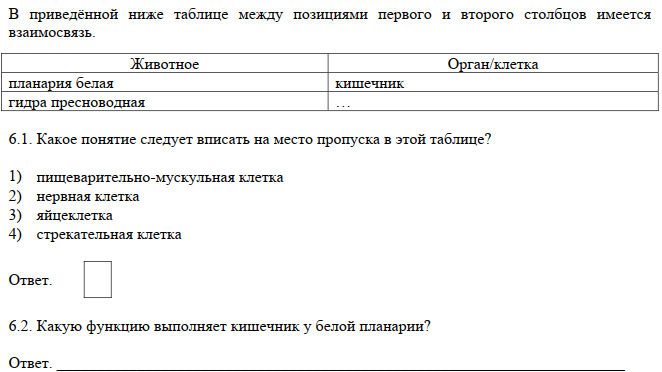 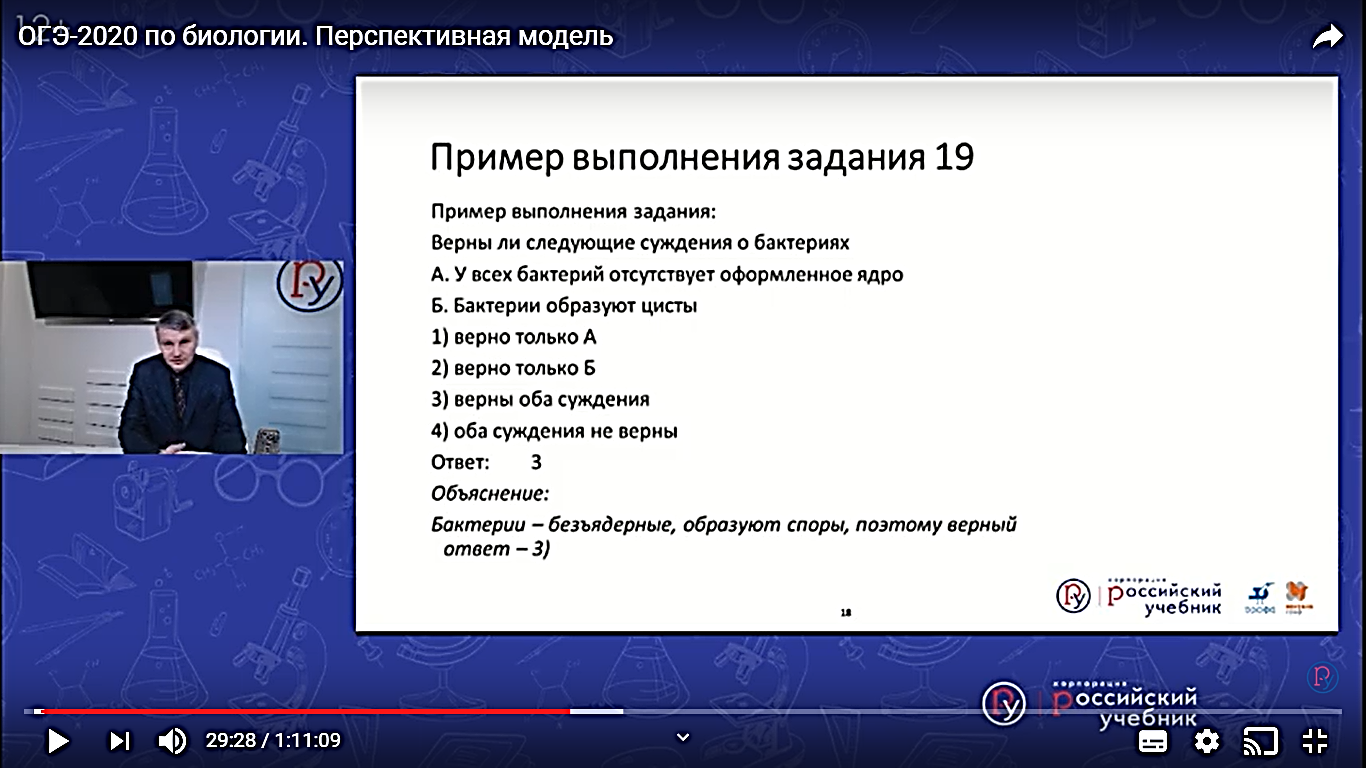 1
Задание 18,19 только для тех, кто учил, или кому повезет
Задание 18,19 только для тех, кто учил, или кому повезет
Пример заданий №19 ОГЭ
Верны ли следующие суждения о цепях питания?
 
А. При переходе с одного трофического уровня на другой количество энергии увеличивается.
Б. Цепи питания могут начинаться с органических остатков.
 
1) верно только А
2) верно только Б
3) верны оба суждения
4) оба суждения неверны
Пример заданий из КИМ ВПР 7класс
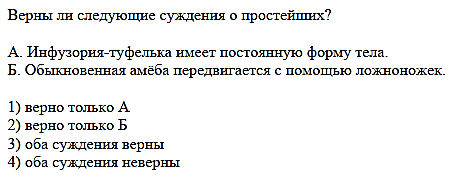 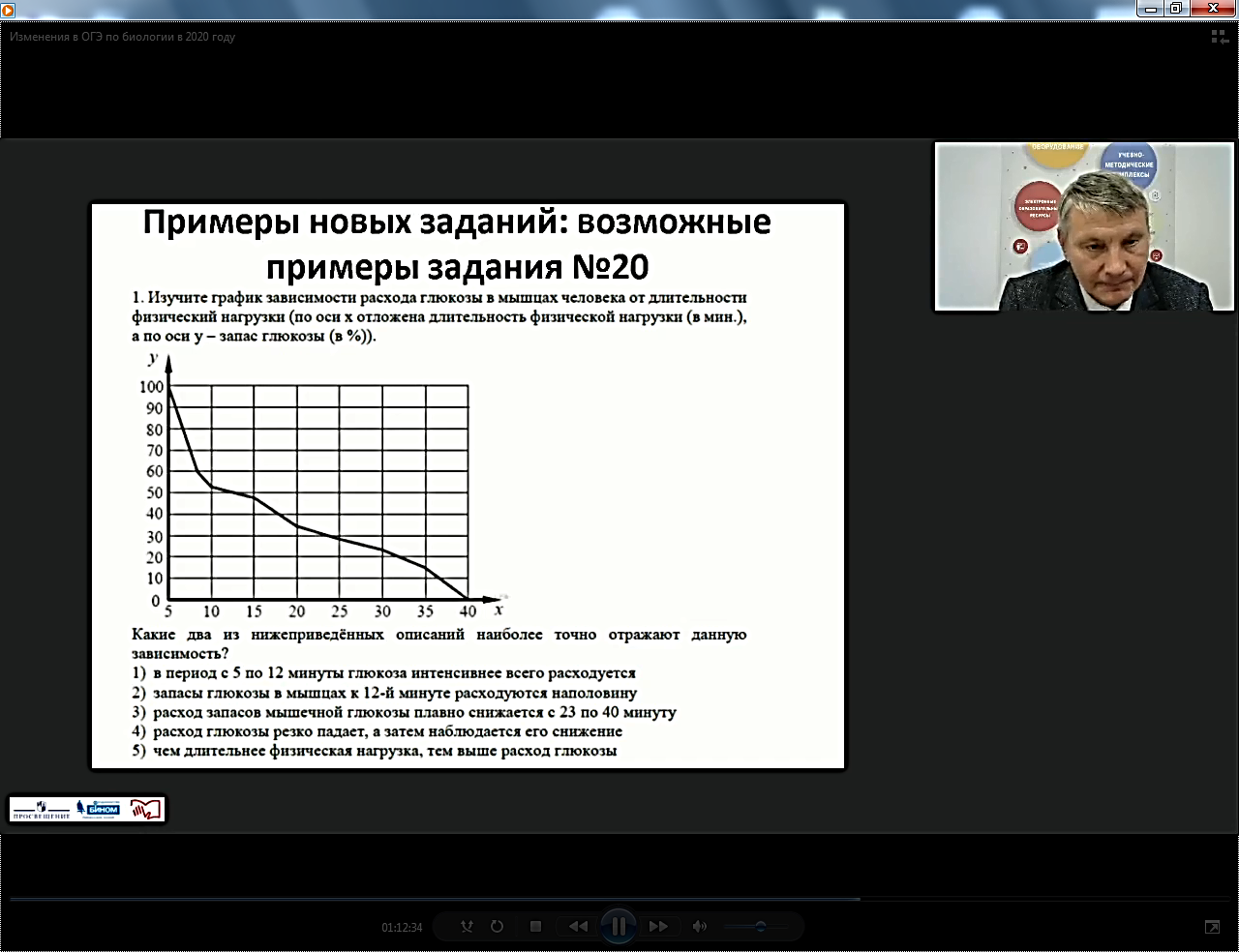 Два вопроса – математический расчет, два – биологический вывод
На 1 балл смогут сделать все
На 2 балла – умение делать вывод
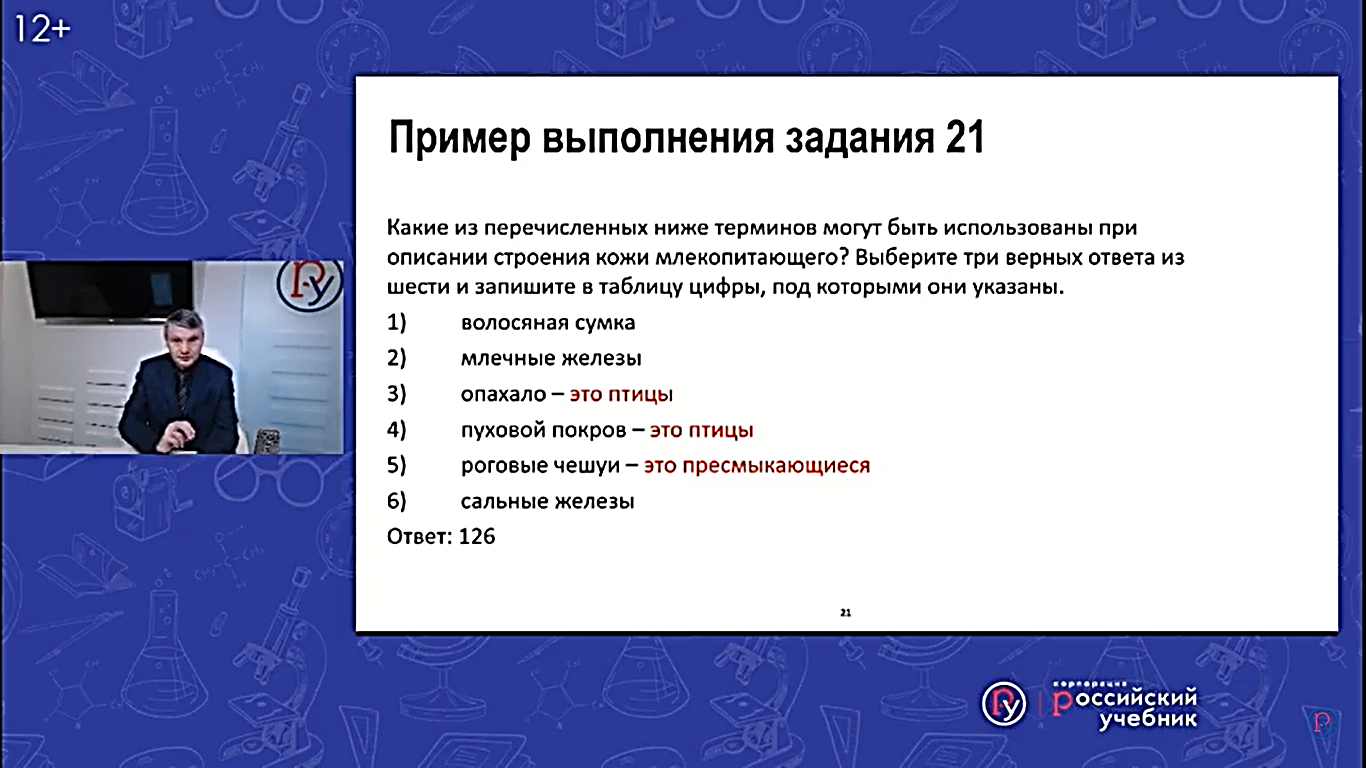 От обратного
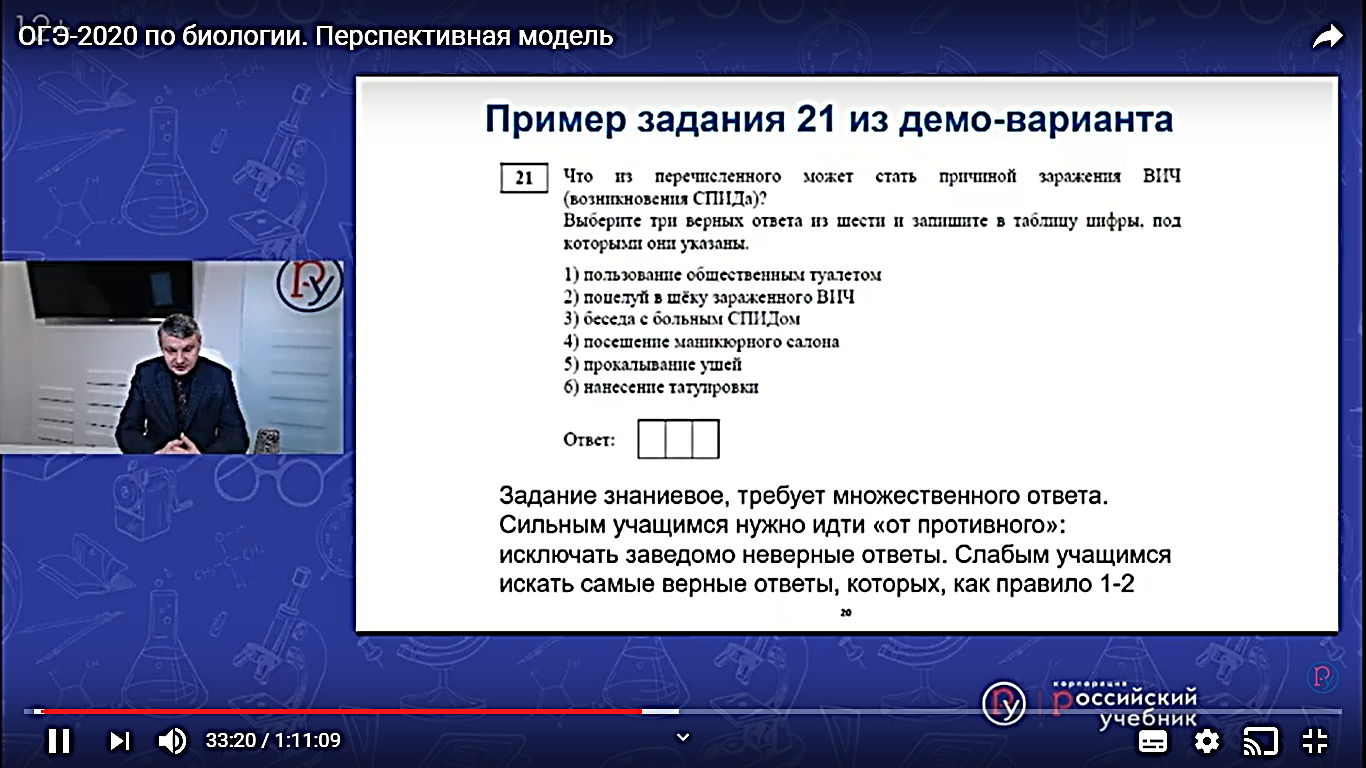 Пример заданий №22 ОГЭ
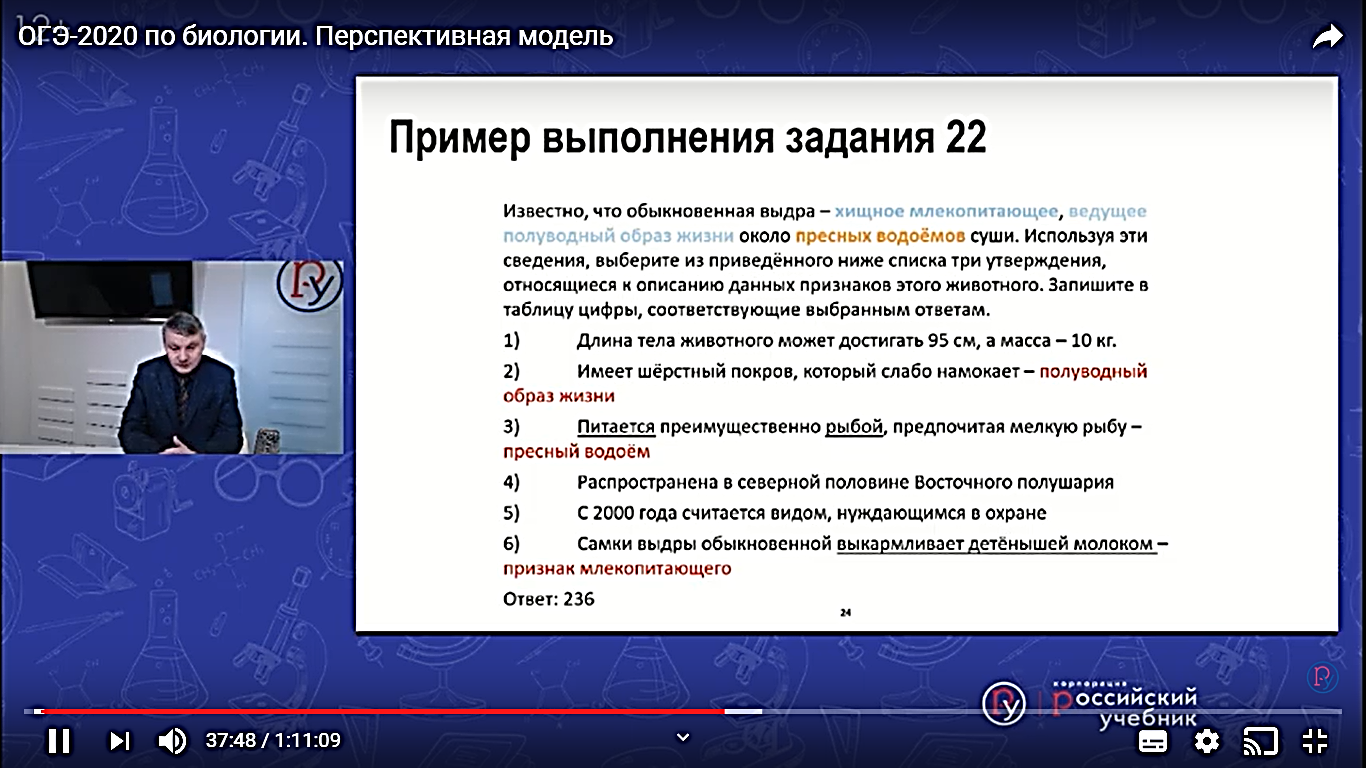 Пример заданий №23 ОГЭ
Установите соответствие между признаками и классами животных, для которых эти признаки характерны: к каждому элементу первого столбца подберите соответствующий элемент из второго столбца.
 Запишите в ответ цифры, расположив их в порядке, соответствующем буквам:
Любая тема
Задание  знаниевое, требует глубоких знаний по предмету, доступно для учащихся с повышенным и высоким уровнем знаний
Пример заданий из КИМ ВПР 7класс
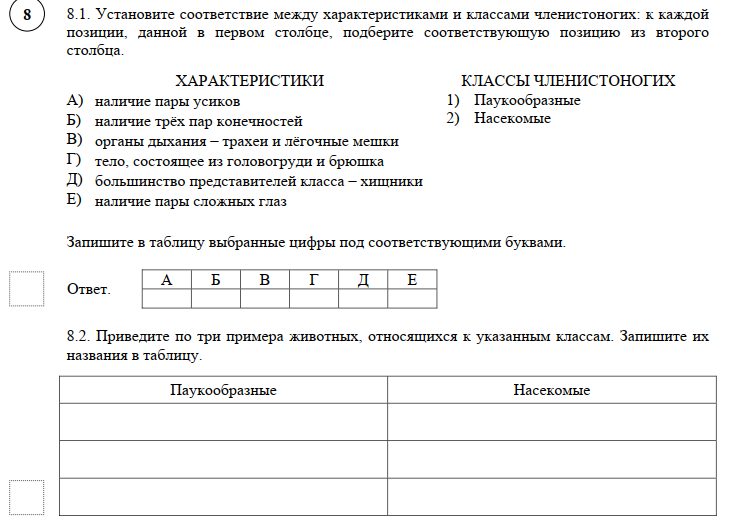 Пример заданий №24 ОГЭ
!
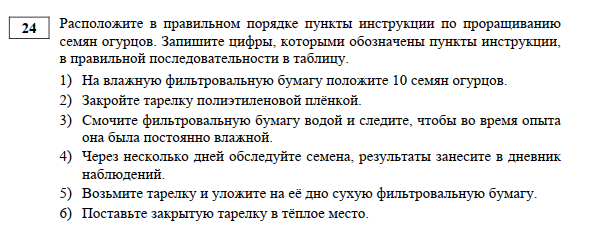 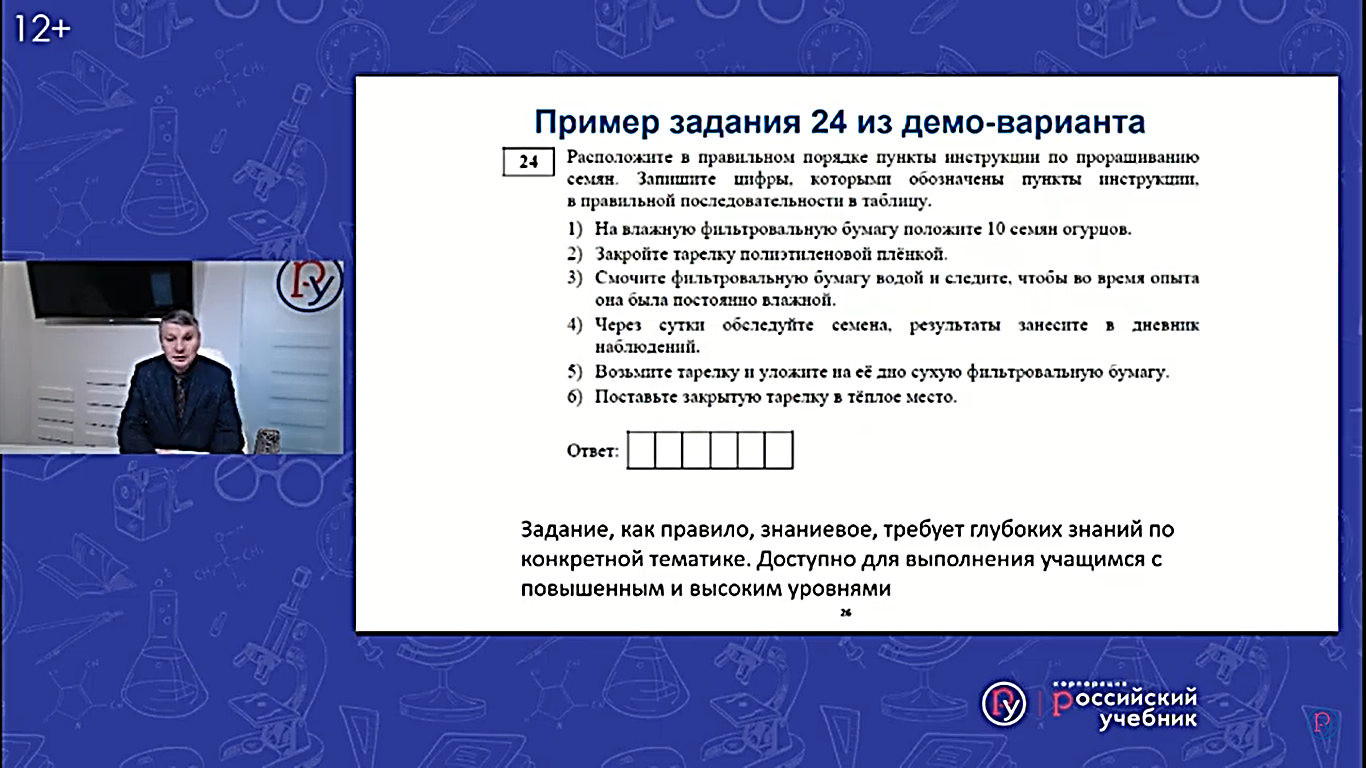 Задания 25. Пропущенные термины и понятия из числа предложенных
Вставьте в текст «Дыхание растений» пропущенные термины из предложенного перечня, используя для этого цифровые обозначения. Запишите в текст цифры выбранных ответов, а затем получившуюся последовательность цифр (по тексту) впишите в приведённую ниже таблицу.
 ДЫХАНИЕ РАСТЕНИЙ
Процесс дыхания растений протекает постоянно. В ходе этого процесса организм растения потребляет ___________ (А), а выделяет ___________ (Б). Ненужные газообразные вещества удаляются из растения путём диффузии. В листе они удаляются через особые образования — ___________ (В), расположенные в кожице. При дыхании освобождается энергия органических веществ, запасённая в ходе ___________ (Г), происходящего в зелёных частях растения на свету.
  ПЕРЕЧЕНЬ ТЕРМИНОВ:
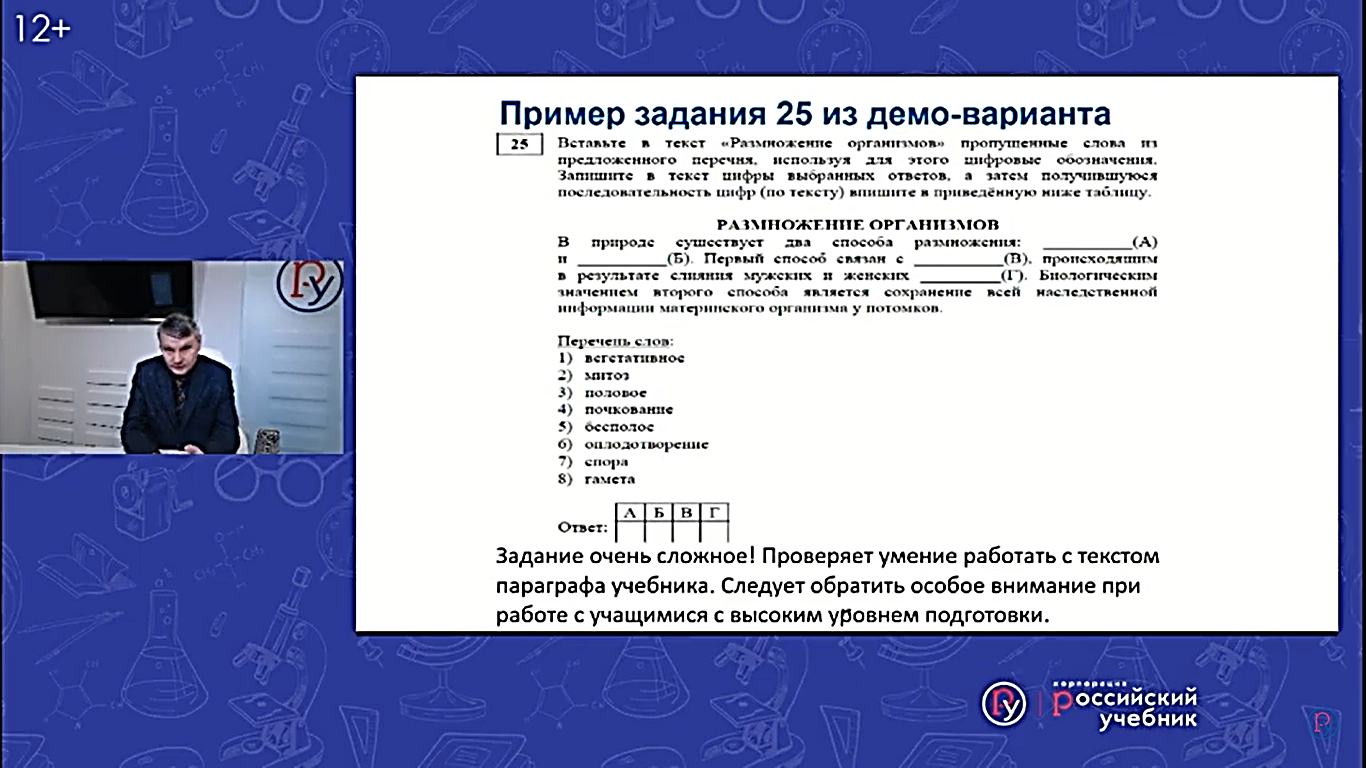 Пример заданий №26 ОГЭ
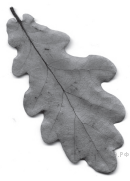 Рассмотрите фотографию листа дуба черешчатого. Выберите характеристики, соответствующие его строению, по следующему плану: тип листа, жилкование листа, форма листа; тип листа по соотношению длины, ширины, расположению наиболее широкой части, форме края. При выполнении работы используйте линейку.
Пример заданий из КИМ ВПР 7класс
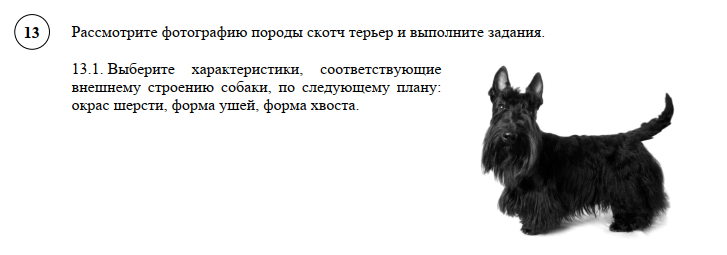 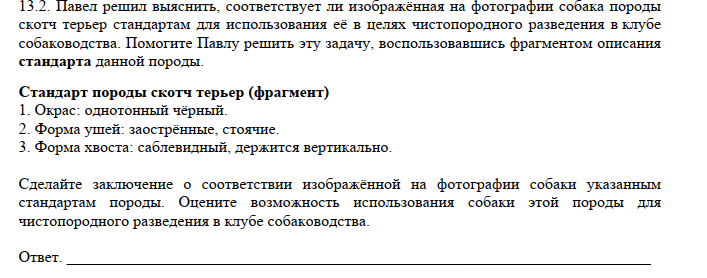 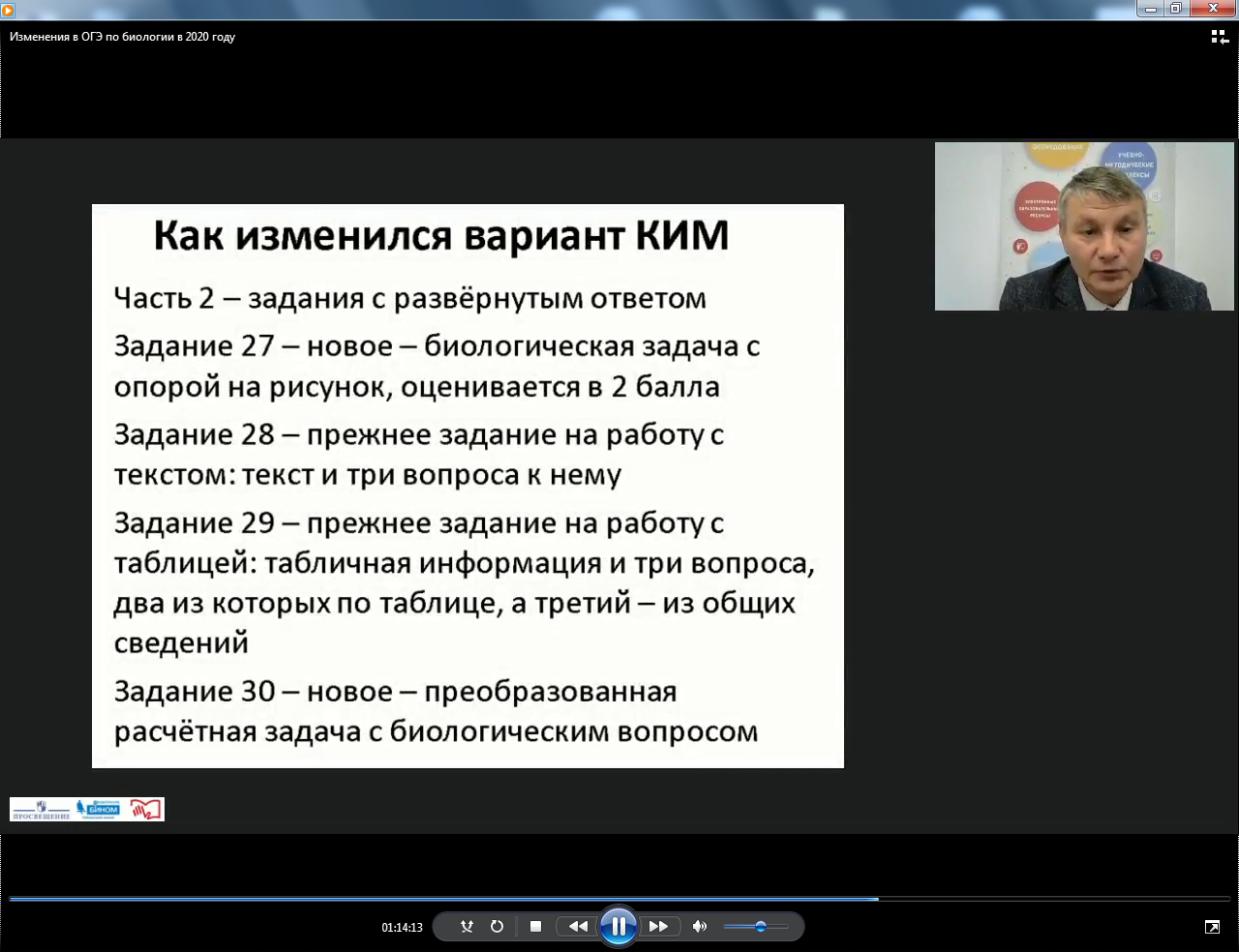 27, хорошая задача
30, всегда были проблемы
Задания 27. Объяснение роли биологии в современном мире
Любой раздел биологии
Как называется 
Какие функции
Если к свежеприготовленному временному препарату клеток кожицы лука добавить немного соленой воды, то внутреннее содержимое клетки сморщится так, как это показано на рисунке. Какой процесс происходит и в чём его причина?
Рассмотрите рисунок с изображением стопы человека. Как называют нарушение формы стопы, изображённое на рисунке под цифрой 2?
Назовите одну из причин появления такого заболевания у человека.
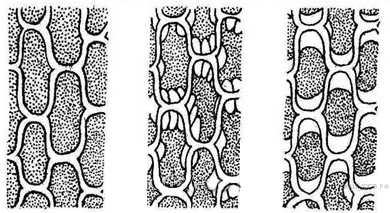 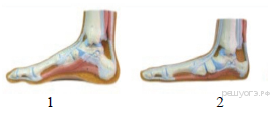 Задания 28. Работа с текстом биологического содержания
Используя содержание текста «Кокосовая пальма» и знания школьного курса биологии, ответьте на вопросы.
 
1) Сколько семян содержится в плоде кокосовой пальмы?
2) Почему кокосовый орех может произрастать в засушливых условиях?
3) Почему сборщики кокоса легко забираются на пальмы?
КОКОСОВАЯ ПАЛЬМА
 
В числе самых распространённых в мире пальм кокосовая (Cocos nucifera). Название ей дали матросы экспедиции Васко да Гамы, которые усмотрели в её волокнистых лохматых плодах сходство с обезьяньей мордочкой (в португальском языке слово «обезьяна» звучит как «коко»). Плоды кокосовой пальмы – волокнистые костянки длиной до 30 см и массой до 2 кг. Кокосовую пальму заслуженно называют деревом жизни, она входит в число 10 важнейших деревьев мира.
 
Плоды пальмы используют для получения масла, жмыха. Масло – пищевое и техническое – отжимают из зрелого ореха. В нём есть твёрдая белая «копра», содержащая до 35% кокосового масла, а остающийся жмых – прекрасный корм для скота. А если орех ещё незрелый, вместо довольно твёрдой копры внутри окажется кокосовое «молоко», которое можно использовать как питьё. Волокно из оболочки плодов – прочное, эластичное, устойчивое к солёной морской воде – служит материалом для изготовления верёвок, канатов, циновок. Из твёрдой оболочки ореха делают посуду, гребни, браслеты, музыкальные инструменты и другие изделия.
 
Кокосовые орехи надёжно защищены скорлупой, и это помогает кокосовой пальме расселяться, преодолевая пространства между океаническими островами. Несколько недель волны океана могут нести орех к новым островам, и за это время скорлупа ореха не пропускает опасную солёную воду внутрь. Выброшенный на пустынный берег острова орех прорастает и под палящим тропическим солнцем. У зародыша пальмы есть запас воды.
 
Ствол кокосовой пальмы достигает 20–25 м в высоту и до 0,5 м в диаметре, завершаясь веером перистых листьев. Отдельные листья могут достигать длины в 6,5 м и ширины до 1,5 м. Остатки оснований их черешков придают поверхности ствола характерный ступенчатый вид. После плодоношения пальмы отмирают, поэтому их стволы можно использовать сразу после сбора урожая.
Задания 29. Статистические данные, представленные в табличной форме
Пользуясь таб­ли­цей «Состояние не­ко­то­рых жизненных про­цес­сов у мле­ко­пи­та­ю­щих в пе­ри­од активности и во время спячки» и зна­ни­я­ми из об­ла­сти биологии, от­веть­те на сле­ду­ю­щие вопросы.
 
 









1) Опус­ка­ет­ся ли тем­пе­ра­ту­ра тела жи­вот­ных ниже 0 °C во время спячки?
2) Кто из пе­ре­чис­лен­ных животных в норме боль­ше тратит энер­гии в пе­ри­од их активности?
3) Кто из пе­ре­чис­лен­ных животных боль­ше остальных те­ря­ет в весе за время спяч­ки и почему?
Задание 30. Решать учебные задачи. Определение энерготрат
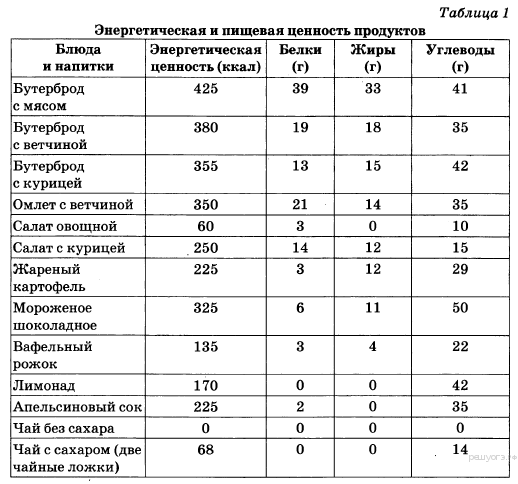 Наталья съела на второй завтрак омлет с ветчиной и чай с сахаром.
1) Какова энергетическая ценность завтрака?
2) Соответствует ли энергетическая ценность завтрака Натальи нормам для 15-летнего подростка, если за весь день с 4 приёмами пиши она получила 2900 ккал?
3) Какие питательные вещества начинают расщепляться в желудке?
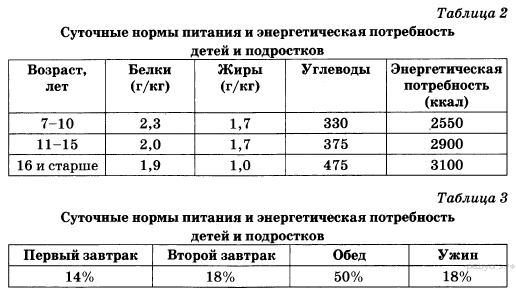 Метапредметный подход – математический  расчет

Биологический расчет
Веер ответов
Вывод
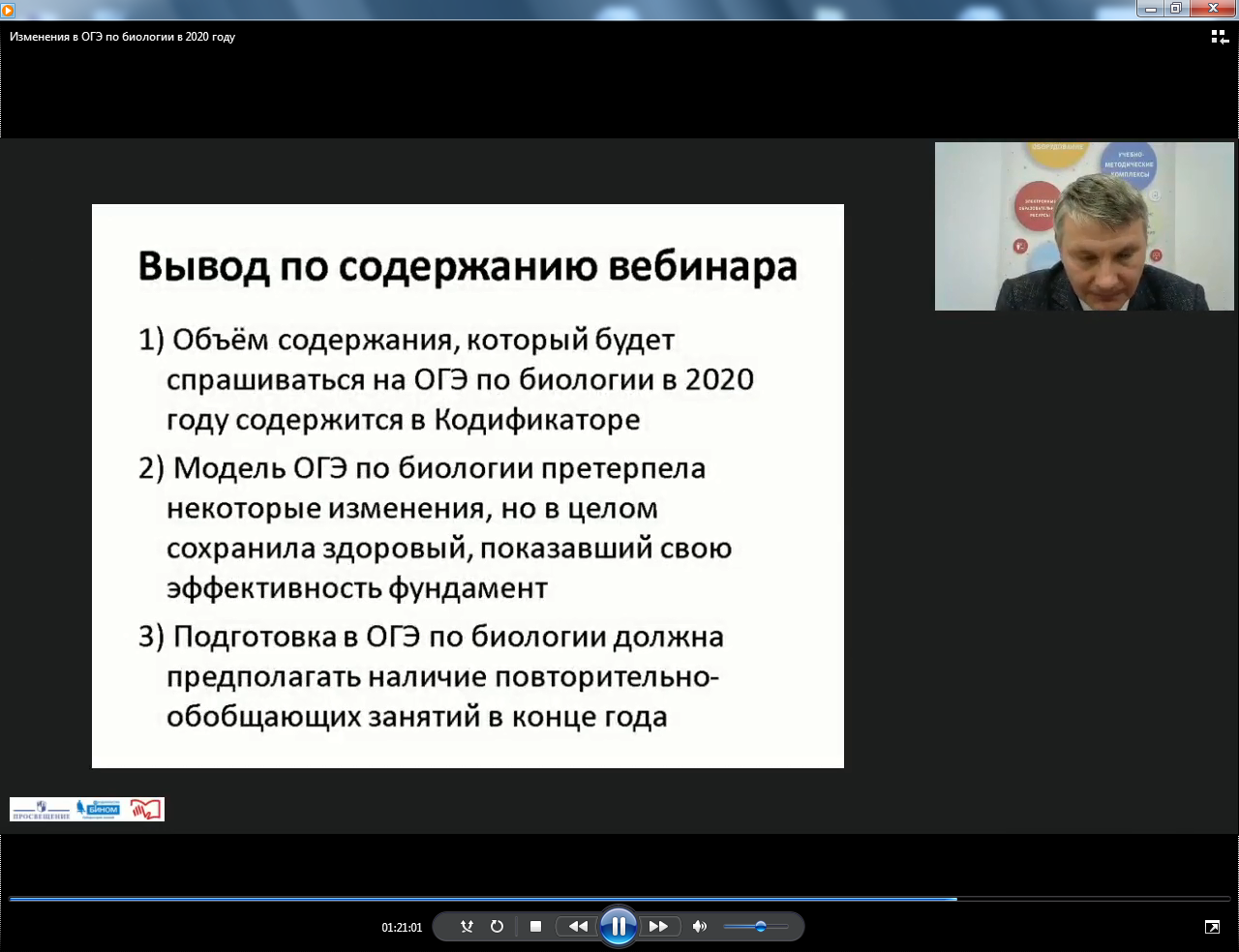 Все задания в банке на сайте ФИПИ
Биология – самый сложный экзамен : много разделов, несколько лет с 5 по 9 класс, нет определенного ответа с иными формулировками
41
Изменения  КИМов 2019 года
Часть 1
задание 2 с множественным выбором на 2 балла - на задание по работе с таблицей на дополнение недостающей информации
в связи с чем общий первичный балл понизился с 59 до 58
ПРАКТИКО-ОРИЕНТИРОВАННАЯ НАПРАВЛЕННОСТЬ КИМ

СИСТЕМНО-ДЕЯТЕЛЬНОСТНЫЙ ПОДХОД
Часть 2
задание 27 – новый сюжет на работу с таблицей генетического кода
задание 28  - усложнены генетические задачи на сцепленное наследование генов в аутосомах и половых хромосомах
Изменения в КИМах 2020 года не планируется
НО, В отдельных линиях могут быть предложены задания с новыми сюжетами.
42
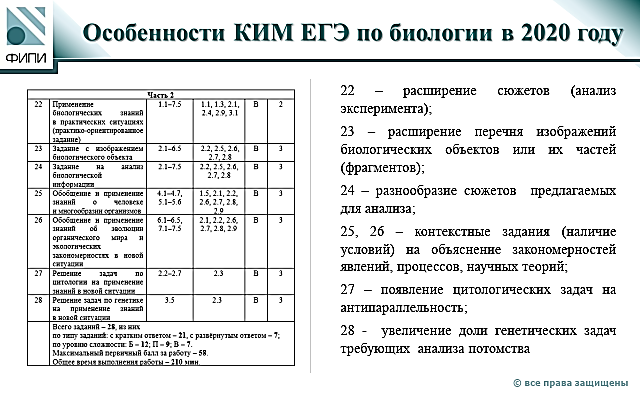 К 2022 ГОДУ ПОЛНОСТЬЮ ИЗМЕНИТЬСЯ КИМ
Линия 25. Исследовательские задачи
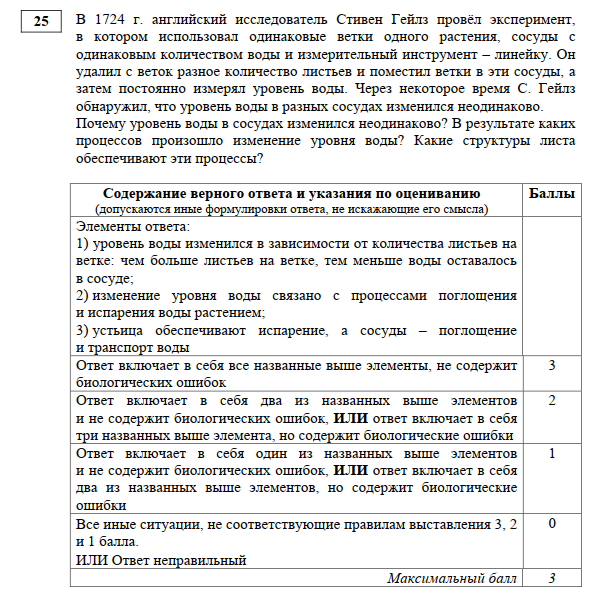 Теория
Анализ - Ответ
Будут включены исследовательские задачи
Вызывает затруднения у участников экзамена, дают нечеткие, односложные ответы, чаще на 1 балл
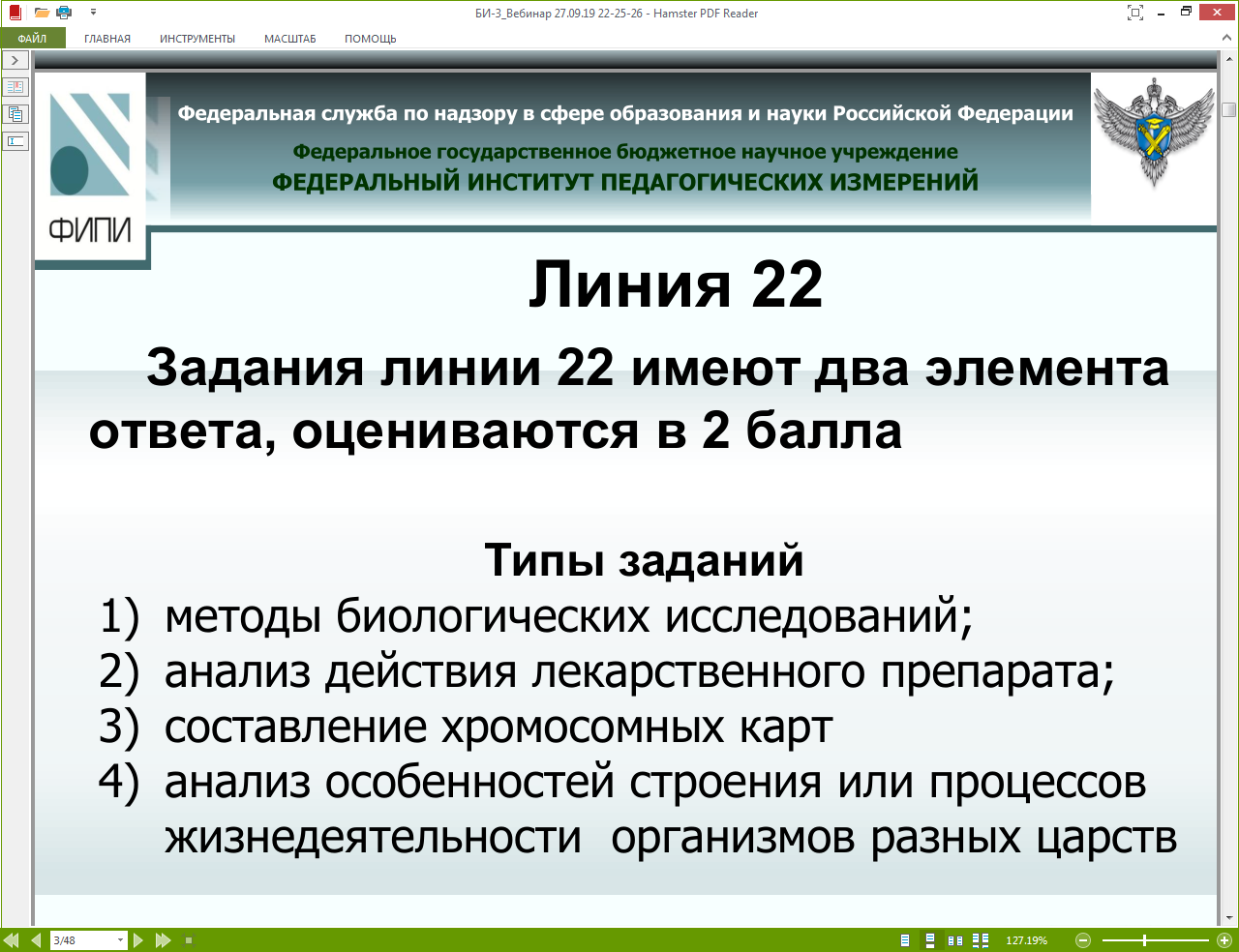 !
Линия 27. Задачи на генетический код
Усложнение : 
в условии задачи есть мутации (не одна, на два триплета), 

описание свойств генетического кода (избыточность, специфичность и др.)
задачи с 5 и 3 штрих концами ДНК и РНК
Проблемы: Оформление! Путают тире и запятые!

Все виды РНК – НЕ ПОНИМАЮТ УСЛОВИЕ!
46
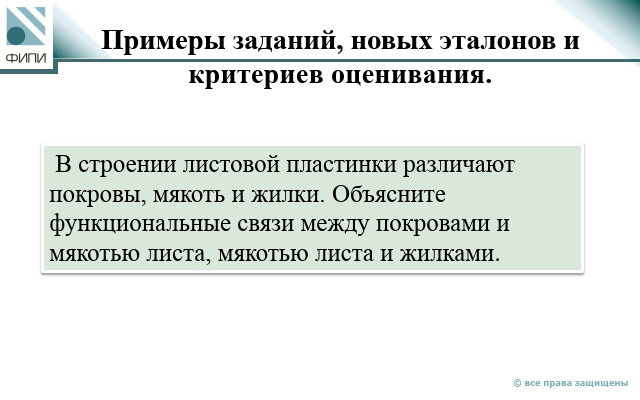 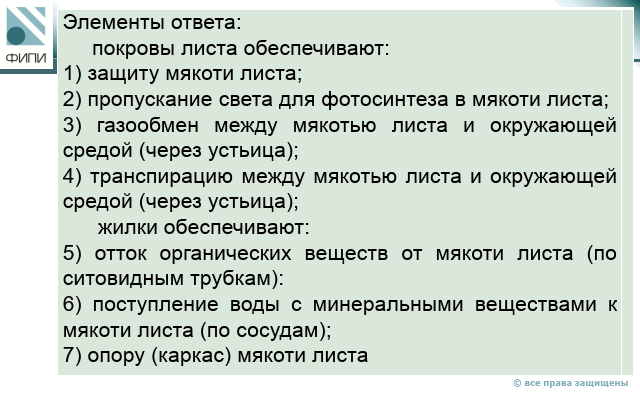 47
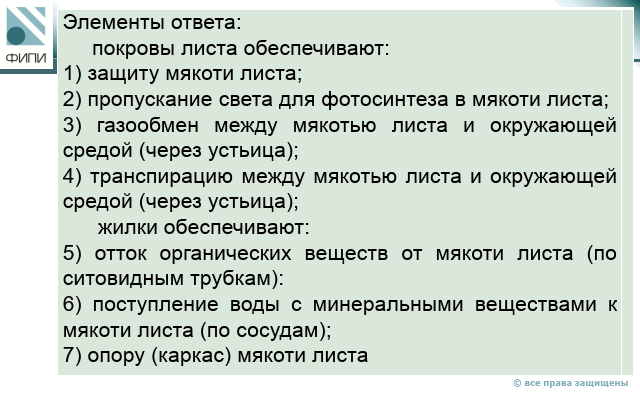 типичные Ошибки экзаменующихся
Исполнительские ошибки
связаны с не умением выпускников организовать свою работу при выполнении заданий 
 не пониманием значимости чтения общей инструкции  и инструкции к предложенным заданиям
не соблюдением временных интервалов выполнения заданий и записи ответов в соответствии с инструкцией к заданию и  его номером
почерк неразборчивый
Содержательные ошибки
неверный ответ на поставленный вопрос
бытовые объяснения
фантазийные версии ответов
не владеет информацией об объекте, указанном в вопросе
работа с рисунками и схемами изображённого 
объекта, процесса, явления  с избыточной и недостаточной знаковой информацией по структуре объекта, процесса, явления
МЕДЛЕННОЕ МЫШЛЕНИЕ
МОТИВАЦИЯ
российский учебник
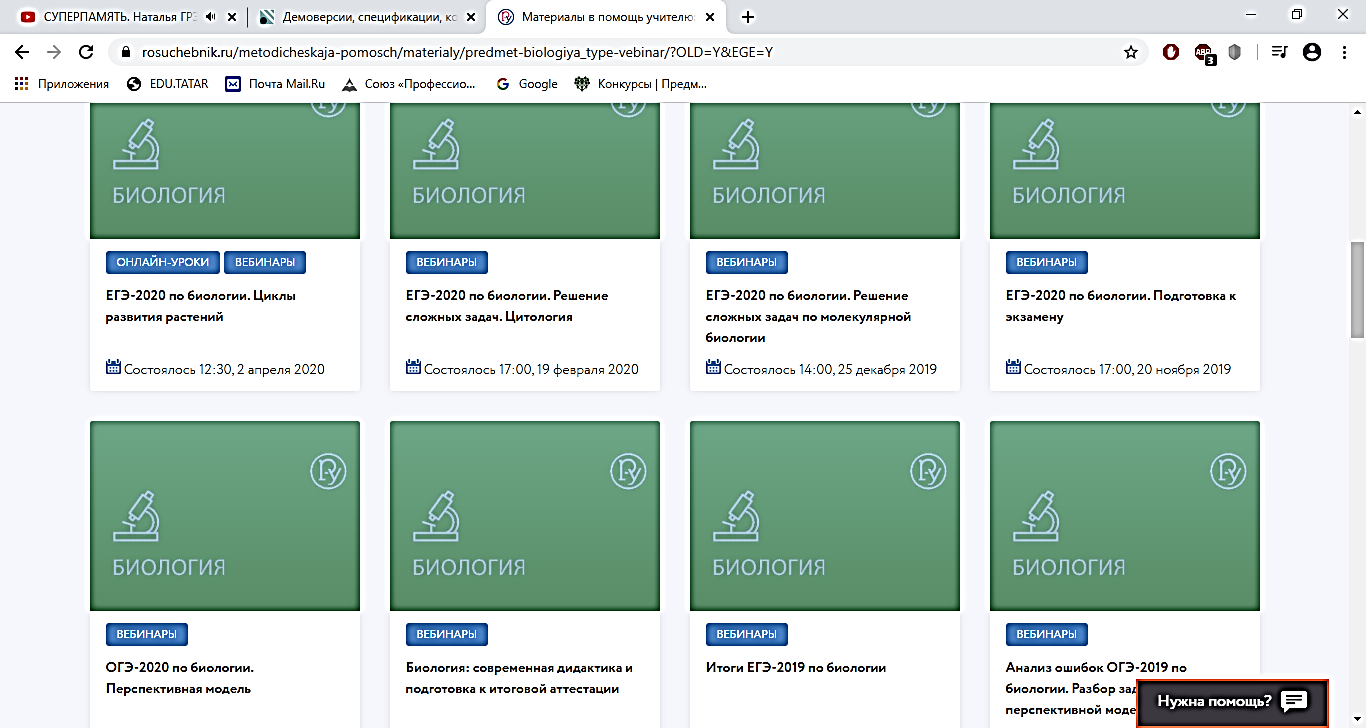 ТОТ УРОВЕНЬ МЫШЛЕНИЯ, КОТОРЫЙ СОЗДАЛ ПРОБЛЕМУ – НЕ МОЖЕТ ЕЕ РЕШИТЬ
9. При подготовке в ЕГЭ по биологии целесообразно проработать темы, ежегодно вызывающие затруднения у экзаменуемых: матричный синтез белка, реализация наследственной информации, эволюция органического мира, система и многообразие органического мира, эволюционные факторы географического видообразования. 

10. Следует уделить большее внимание практико-ориентированным заданиям.
  
11. Для успешного решения задач по цитологии и молекулярным основам наследственности необходимо повторить учебный материал о митозе, мейозе, циклах развития растений, передаче наследственной информации в процессе биосинтеза белка. 

12. Для подготовки к выполнению заданий со свободным развернутым ответом необходимо научить учащихся вникать в суть вопроса. Очень многое зависит от правильного прочтения вопроса. Необходимо научить внимательно читать условие задания, а затем пересказать смысл этого задания, прежде чем приступать к ответу. В ходе подготовки следует учить кратко, обоснованно и по существу поставленного вопроса письменно излагать свои мысли, применять теоретические знания на практике, в новых ситуациях, связанных с повседневной жизнью, а также при решении биологических задач.
13. Подготовку к единому государственному экзамену следует начинать не в 11 классе, а гораздо раньше, уже в ходе подготовки к государственной итоговой аттестации при окончании 9 класса. Данные государственной (итоговой) аттестации выпускников основной школы в новой форме в масштабе Российской Федерации коррелируют с результатами ЕГЭ. ГИА-9 и ЕГЭ по биологии проверяют одинаковое содержание общебиологических знаний и умений, сохраняют преемственность. Поэтому необходимо ориентировать выпускников 9 классов на подготовку и сдачу ГИА-9 с тем, чтобы легче было в 11 классе сдать ЕГЭ.

14. Используя рекомендованную учебную литературу, обеспечить повторение и закрепление материала по биологии по всем содержательным блокам единого государственного экзамена, необходимо использовать учебники нескольких рекомендованных линий, так как объем изложенного материала в них различается. Необходимо взять за основу учебники линии В.В.Пасечника  и Н.И.Сонина, как учебники для усвоения материала  высокого уровня сложности и дополнительно использовать пособия по тренировочным тестам, подготовленные авторами-составителями КИМ ЕГЭ.